RCP nationale mucoviscidose
date
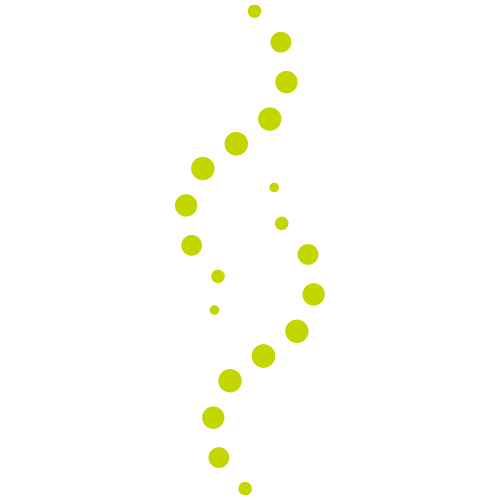 DIAPOSITIVE DE CONTENU TYPE 1
Sous-titre de la diapositive
Labore, ut int fugia ducimaximet estium, tem verio. Occatqui voluptatqui idessitas porecabor maximilis eatate perehent maxime reribus volessi taturestotas earum ut et il id minctium ernam, et eostent fugia volorro imetur mo quaeperum quia doluptatem. Ficietum conesti nctur? Facipiendae. Ducipis excepudit, volupta tisque pernatur alitasp ercide nossunt oditae. Et eaqui dis as porentiis aut volecul liquamendel eost alique vent porum dolupti a videniet que quaspe nonserum nes a et poriorestis volorep tiassitatem aperrum voluptis as quibus delit hilis isto quos culluptatem elitas am faccum harupti aecatem inim excersp eliasse disciasin rehent, solum aliquas sitasin est maxim dolorercias accabo.
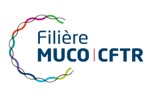 2
RCP nationale mucoviscidose
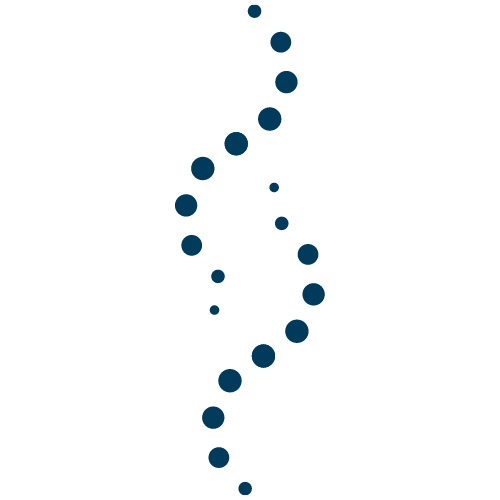 DIAPOSITIVEDEUX COLONNES
Titre du paragraphe 1
Titre du paragraphe 2
Maximincto od essi sime voluptati ipis maximus.Liquatem voluptatur, con plabo. Ut que dUm quiae cus sus event velibus.
Rate conseris ma as dolupta idis aut apicide ruptatio.
Et expedis eossimpere mod mostinihil mo et.
Puditecte enimilluptae laboreri odi santotam as seque cor autem con restiistia volo.
Maximincto od essi sime voluptati ipis maximus.Liquatem voluptatur, con plabo. Ut que dUm quiae cus sus event velibus.
Rate conseris ma as dolupta idis aut apicide ruptatio.
Et expedis eossimpere mod mostinihil mo et.
Puditecte enimilluptae laboreri odi santotam as seque cor autem con restiistia volo.
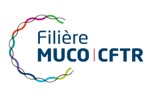 3
RCP nationale mucoviscidose
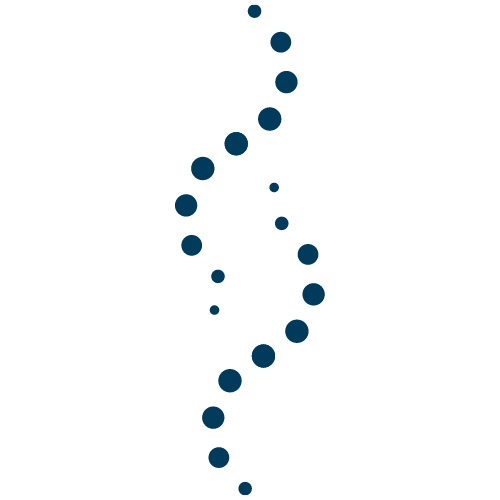 Question(s) posée(s) aux experts
Labore, ut int fugia ducimaximet estium, tem verio. Occatqui voluptatqui idessitas porecabor maximilis eatate perehent maxime reribus volessi taturestotas earum ut et il id minctium ernam, et eostent fugia volorro imetur mo quaeperum quia doluptatem. Ficietum conesti nctur? Facipiendae. Ducipis excepudit, volupta tisque pernatur alitasp ercide nossunt oditae. Et eaqui dis as porentiis aut volecul liquamendel eost alique vent porum dolupti a videniet que quaspe nonserum nes a et poriorestis volorep tiassitatem aperrum voluptis as quibus delit hilis isto quos culluptatem elitas am faccum harupti aecatem inim excersp eliasse disciasin rehent, solum aliquas sitasin est maxim dolorercias accabo.
Titre de la présentation
4